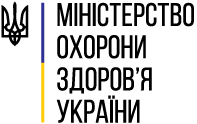 Доопрацювання стратегії
Результати публічних консультацій та рекомендацій міжнародних та національних експертів
Доопрацювання стратегії
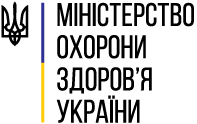 За результатами публічних консультацій та коментарів міжнародних та національних експертів до стратегії було додано доповнення та зміни. Також до стратегії додані наступні блоки:

Огляд поточної ситуації у сфері охорони здоров’я, що включає: 
Ключові показники здоров’я населення; 
Огляд реформи системи охорони здоров’я; 
Основні проблеми та виклики
Мета, бачення, та стратегічні пріоритети (включає Основні очікувані результати)
Цінності та керівні принципи
Очікувані результати,  моніторинг та оцінка
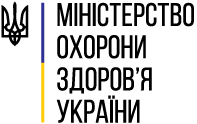 Доопрацювання стратегії
Цінності та керівні принципи – розділ включив основні рекомендації з наступних питань:
Прозорість, підзвітність та інклюзивніст
Рівність та неупередженість
Пацієнтоцентричний підхід
Права пацієнта, гідність
Гендерні питання в охороні здоров’я
Антикорупція
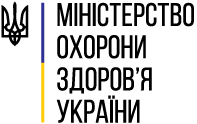 Доопрацювання стратегії
Врядування у сфері охорони 
Уточнено роль МОЗ як керуючого агентства та провідного національного політичного закладу в системі охорони здоров’я.
Розширено опис та ролі ключових агенцій охорони здоров’я та їх посилення
Додано розробку концепції забезпечення якості
Додано та уточнено питання ролі обласної та місцевої влади в системі охорони здоров'я та питання координації реформи системи охорони здоров'я з процесом децентралізації
Уточнено роль та участь громадського суспільства для покращення прозорості в системі охорони здоров’я 
Уточнено роль та участь приватного сектору в системі охорони здоров’я
Розширене та уточнене питання використання даних для прийняття рішень, включаючи необхідність розвитку та стимулювання наукової та дослідної сфери
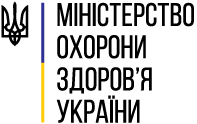 Доопрацювання стратегії
Універсальне охоплення послугами охорони здоров’я (1)
Уточнено визначення Універсального охоплення 
Зроблено додатковий акцент на довготривалий догляд
В інтегрованій моделі додано електронні інструменти (направлення, медичні картки) як важливі елементи інтеграції послуг
Додатково наголошено про врахування потреб населення при формуванні планів розвитку госпітальних мереж, а також про прозорі процеси планування на основі чітких критеріїв
До профілактичних послуг додано проактивний підхід
Доопрацювання стратегії
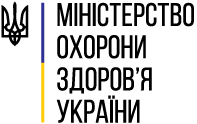 Універсальне охоплення послугами охорони здоров’я (2)
Уточнено питання зниження неформальних платежів та зниження рівня оплати з кишені, що не обмежує доступу та не обмежує попит.
Вказані оподатковувані продукти: алкоголь, цукор.
Програм Медичних Гарантий:
Пояснено, що ПМГ буде переглядатися з використанням чітко встановлених критеріїв. 
Вказано, що розробка ПМГ має ґрунтуватися на потребах населення, а процес регулярного перегляду ПМГ має бути послідовним, прозорим та заснованим на широкій участі та ґрунтуватися на надійній методології 
Зазначено, що критерії визначення послуг, включені до списку, не повинні посилювати соціальну ізоляцію та гендерну нерівність
Розширено та уточнено розділ з фінансування, включаючи питання методів оплати та встановлення цін
За механізмами оплати уточнено, що буде розглянуто змішану систему оплати, щоб збалансувати інтенсивність надання послуг та міркування економічної ефективності, а також стимули для підвищення якості обслуговування.
.
Доопрацювання стратегії
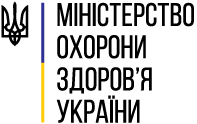 Універсальне охоплення послугами охорони здоров’я (3)

Уточнено завдання розширення фінансового доступу людей до лікарських засобів
Уточнено та розширено питання добровільного медичного страхування та очікування від ДМС
Уточнено та пояснено питання посилення Державного підприємства «Медичні закупівлі України» та створення агентства з Оцінки медичних технологій)
Уточнено питання гармонізації з регуляціями ЄС


.
Доопрацювання стратегії
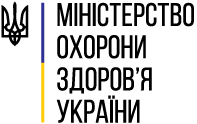 Громадське здоров'я, готовність та реагування на НС

Уточнено завдання координації ДЗ та первинної медичної допомоги, зокрема у питаннях профілактики неінфекційних захворювань 
Розширено питання НIЗ, зокрема психічного здоров’я
Гармонізація нормативно-правової бази у питаннях ГЗ та реагування на НС з регуляціями ЄС
Доопрацювання стратегії
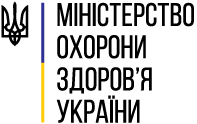 Кадрові ресурси системи охорони здоров'я (КРОЗ)
Додані завдання:
Стимулювати розвиток якісної освіти менеджерів у сфері охорони здоров’я 
Розробити та запровадити  як на національному, так і на локальному рівнях гнучку систему стимулів та заохочень для залучення та утримання медичних працівників у райони, які мають недостатню кількість медичних працівників для надання медичної допомоги.
Запровадити прозорі та конкурентоспроможні процедури залучення, утримання, кар’єрного розвитку та професійного зростання медичних, менеджерських та інших кадрів на рівні медичних закладів
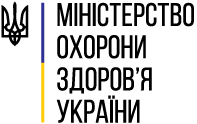 Доопрацювання стратегії
ЕСОЗ - додано:
Забезпечення належного рівня безпеки персональних даних через впровадження додаткових механізмів та заходів щодо захисту всіх інформаційних ресурсів та систем МОЗ.
Взаємодія та синхронізація роботи МОЗ у напрямку ЄСОЗ із Міністерством цифрової трансформації
Стратегічне планування розвитку ЄСОЗ
Розробка політик та моделі управління двокомпонентною моделлю ЄСОЗ 
Впровадження ключових семантичних, синтаксичних та технічних стандартів збору та обробки даних відповідно до вимог та рекомендацій ЄС та ВООЗ.
Створення в МОЗ та всіх структурах з критичної ІТ потужності реагування на кіберінциденти (CIRT)